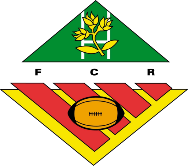 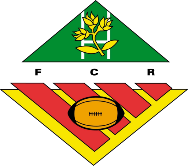 INICI TEMPORADA OPCIÓ TEMPORADA SENCERA
INICI TEMPORADA OPCIÓ ENTRENAMENT AMB CONTACTE
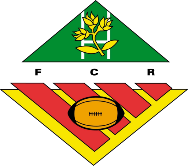 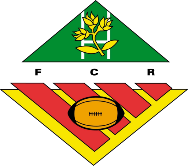 INICI TEMPORADA desembre
Inici temporada febrer